PROŠAO JE ZEMLJOM ČINEĆI DOBRO
Isusovo propovijedanje,  Isusov odnos prema ljudima
Isus i preljubnica (Iv 8, 1-11)
  Čovjek je važniji od subote (Mk 2, 23-27; 3, 1-6) 
  Najveći neka bude svima poslužitelj – prepirka među učenicima (Lk 22, 24-26)
  Služitelj svoje braće – Isus pere noge učenicima (Iv 13, 4-15)
Isus prihvaća sve ljude
Što to znači da je Isus prihvaćao ljude?
Znači li to“prihvaćam te takvog kakav jesi i živi dalje takav kakav jesi” ili je to Isusovo prihvaćanje ljude mijenjalo, okretalo od zla prema dobru, da li su time nastavili po starom ili su se okretali od starog načina života prema novom?
Isusova bezuvjetna ljubav prema čovjeku je bila preduvjet da su postojali bolji, pravedniji, počeli živjeti u miru s drugima i počeli druge ljubiti kao što ih je Isus sam ljubio.
Isus voli djecu
Poznata scena iz Isusova života opisana u Mk 10,13-16, opisana je vrlo sažeto, a ipak ima velik utjecaj na stvaranje slike o Isusovu liku – Isus prijatelj djece.
Isus voli djecu
Na što nas tekst upućuje?
Zašto Isus tako žestoko reagira na učenike koji sprječavaju dolazak djece k njemu?
Zašto im Isus baš djecu daje za primjer tko će ući u kraljevstvo Božje?
Udjel u kraljevstvu Božjem:
dječja jednostavnost, malenost, iskrenost, ljepota osmijeha, živost.
Isus uvažava žene
Ljudi su kroz povijest često omalovažavali žene, smatrali je nižom vrstom stvorenja iz jednostavnog razloga što su je htjeli svesti na predmet, robu koja će služiti njihovim sebičnim interesima.
Već na prvim stranicama Biblije u Knjizi postanka vidimo da joj je Bog dao jednako dostojanstvo kao i muškarcu. Isus to želi vratiti na ono kako je zamišljeno u Božjem planu spasenja. Isus jednostavno ruši te ljudske predrasude i ne pravi razlike između muškaraca i žena.
Isus uvažava žene
Primjeri iz Evanđelja:
sam Isus je odabrao poniznu i skromnu djevicu Mariju da mu bude majkom, dakle nije direktno s neba već se rodio od žene
Lk 10,38-39 – Marta i Marija su bile njegove učenice i prijateljice
često su ga pratile i druge žene koje su bile ravnopravne svjedokinje i prenositeljice njegove poruke
na križnom putu i pod križem žene se nisu bojale biti svjedokom njegove muke i smrti
kad je uskrsnuo Isus se prvo javio ženama i one su dalje svjedočile o tome
Isus uvažava žene
Isus nije došao radi pravednika nego radi grešnika da se obrate i život imaju, i da ga u izobilju imaju.
Isus se druži s grešnicima
Ne sputavaju ga predrasude
Prihvaća svakog čovjeka
Plan ploče…
Voli i blagoslivlje djecu
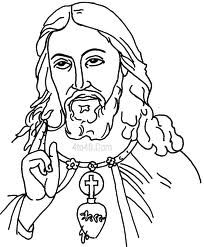 Prihvaća žene
ISUS
Druži se s grješnicima i carinicima
Poziva na obraćenje i svakom daje priliku za novi početak